Preventing Gun Violence in Schools
Responding ethically to serious but ‘non-imminent’ risks
Allan Barsky, JD, MSW, PhD
Florida Atlantic University
Sandler School of Social Work
abarsky@fau.edu 
BPD Conference, Birmingham, AL – March 21, 2020 11:00 AM to 12:15 PM
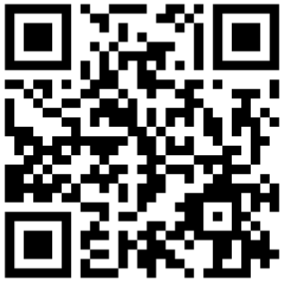 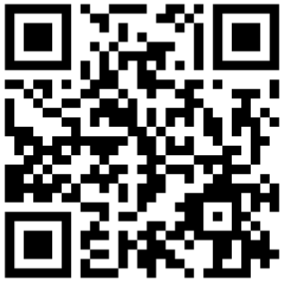 2
Allan Barsky
Context
2018  - 97 shooting incidents in schools, 56 deaths
Marjorie Stoneman Douglas High School
Hiring additional school SWs
Debate: mental health response vs. criminal justice and secured campus responses
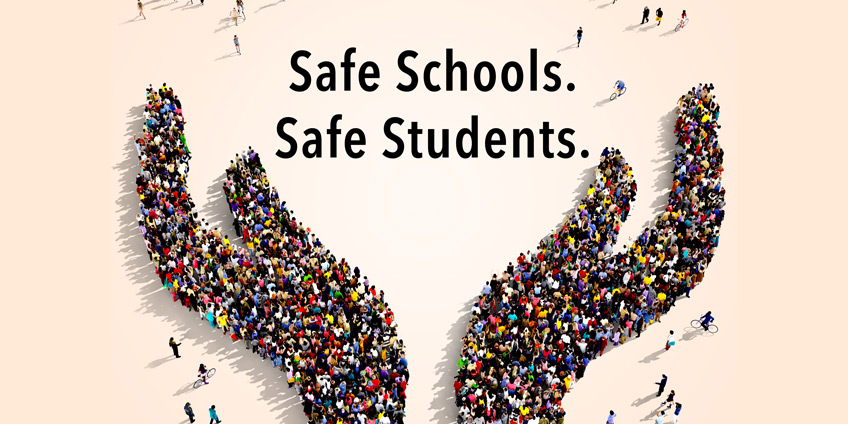 3
Allan Barsky
Research (Johnson & Barsky)
Qualitative, grounded research design
11 in-depth, semi-structured interviews with social workers who worked with school-aged children and families in Broward and Palm Beach Counties
Demographics of Sample: 
8 currently worked for school system. T
3 worked in private practice, 1 also worked in hospital.
9 participants had clinical licensure, with a range of 1 to 20 years of clinical experience; 1 in process of obtaining licensure, 1 unlicensed but over 10 years of post-MSW experience.
Strategies
4
Allan Barsky
Focused Strategies
General Strategies
THEMES
Being Present
Risk Assessment
Checking In
Crisis Intervention
Mentoring
Responding to Specific Problems
Case Management & Monitoring
Identifying Potential Issues
Advocacy
Facilitating Groups
Family Support
Promoting Positive School Climate
5
Allan Barsky
C.o.E. Standard 1.07(c) Confidentiality
(c) Social workers should protect the confidentiality of all information obtained in the course of professional service, except for compelling professional reasons. The general expectation that social workers will keep information confidential does not apply when disclosure is necessary to prevent serious, foreseeable, and imminent harm to a client or others. In all instances, social workers should disclose the least amount of confidential information necessary to achieve the desired purpose; only information that is directly relevant to the purpose for which the disclosure is made should be revealed.
6
Allan Barsky
Ethical Issues
If ”serious, imminent, and foreseeable” risk, then duty to report, protect, warn, or… ?
If the risk is serious, but not imminent, then… ?
At what point are a student’s right to privacy, confidentiality, freedom of expression, and self-determination superseded by safety issues?
Does it matter whether the intended victim is identifiable?
How can SW help teachers and administrators understand how their ethical obligations are different?
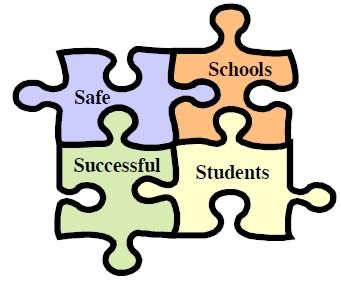 7
Allan Barsky
framework to analyze ethical issues
Articulate the ethical issue raised by the situation.
Identify people and systems affected by the situation (including decision-makers).
Reflect on personal and professional values and beliefs.
Consider culture, values, and beliefs of clients and families.
Analyze relevant ethical and legal obligations (including school regulations).
Brainstorm and analyze options (using risk assessment tools to consider when safety takes precedence over confidentiality, civil rights/freedoms, boundaries, etc.).
Apply conflict resolution skills to develop appropriate responses with client, family, administration, colleagues, and others, as appropriate
[Speaker Notes: FERPA vs. HIPAA, rules about informing principal or parents when there are concerns re violence, protocols for responding to threats, when to contact police vs. deal with concerns internally.]
8
Allan Barsky
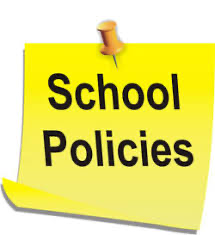 9
Allan Barsky
Situation 1: SNAPCHAT RIsks
XYZ High School is concerned that students who commit gun violence often post “ominous messages” on Snapchat or other social media prior to acting.
The school asks Lanaysha, the school social worker, to develop a plan to monitor students on Snapchat and respond to risks in a timely and effective manner.
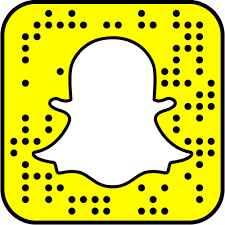 10
Allan Barsky
Situation 2: Knife in Locker
The school’s vice principle, Ms. Phipps, receives a tip that a student, Sami (17), has a knife in his locker.
Ms. Phipps asks Sami to open his locker and they find a knife.
The school suspends Sami for 3 weeks. The schools asks Ms. Willow, the school social worker, to devise a plan to ensure that Samirh does not pose any risks upon his return to school.
Sami and his parents think the school is over-reacting and do not want to cooperate with Ms. Willow.
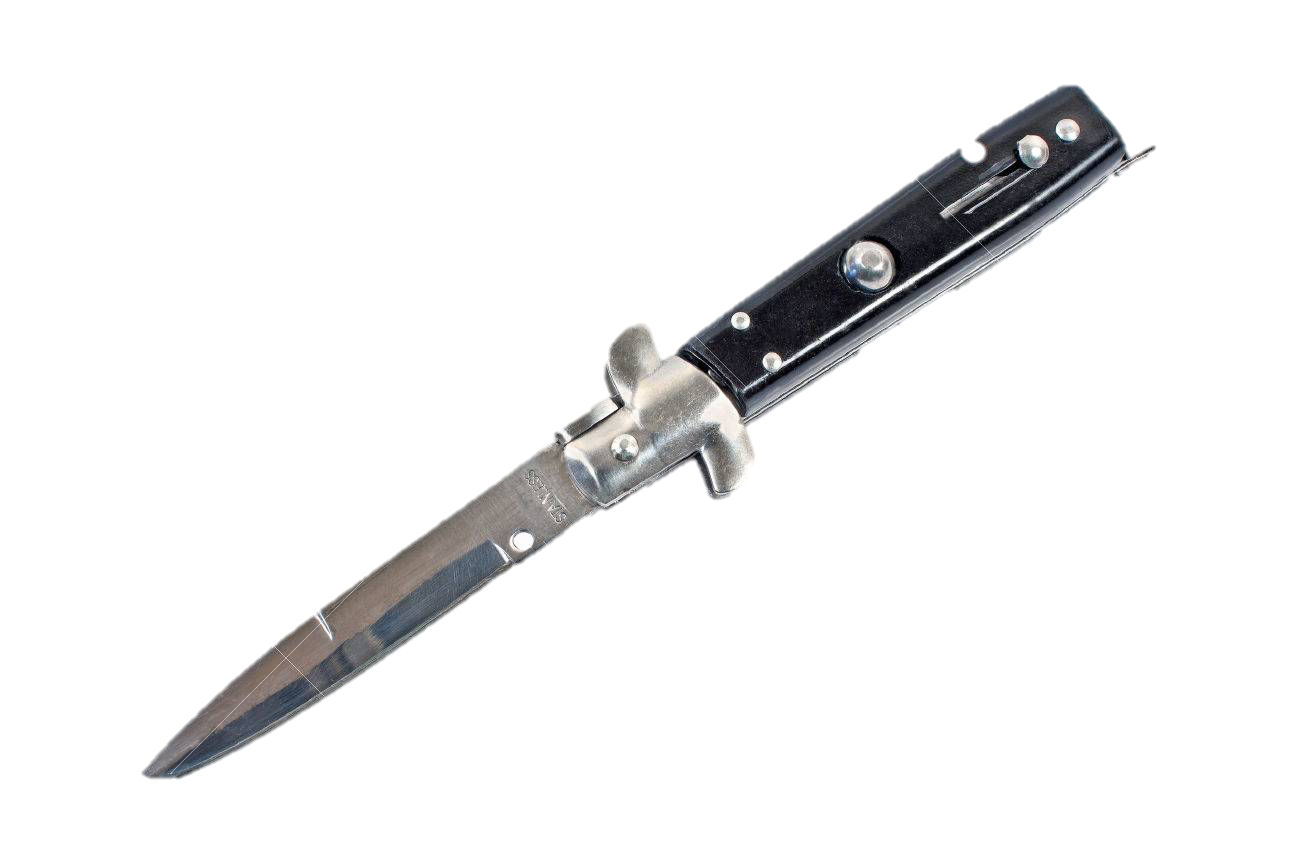 11
Allan Barsky
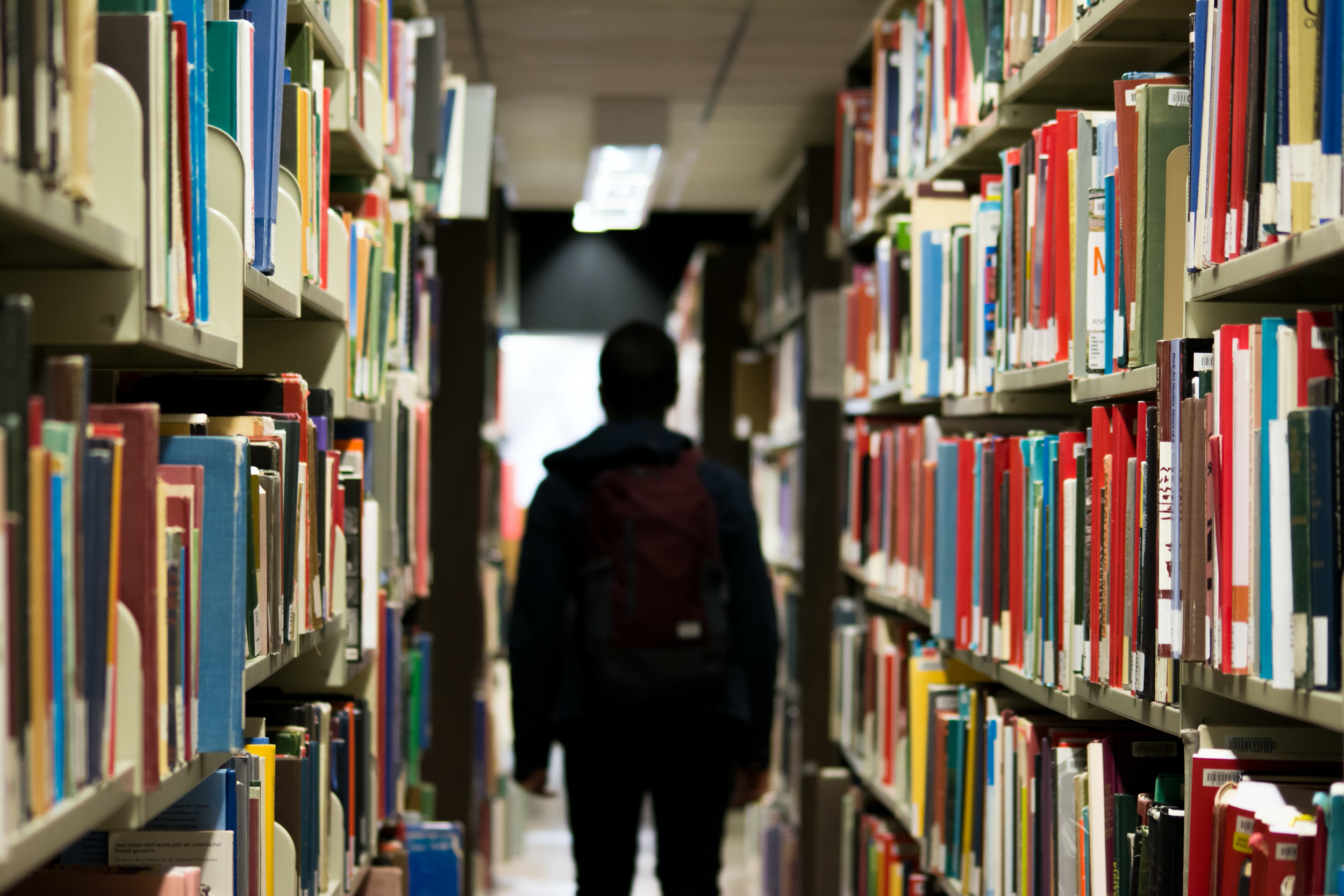 Situation 3: Loner
Charleen (15) is new to the school, as her family just moved to Birmingham from Houston.
Teachers are concerned that she is a “loner” – she sits alone, she avoids working with other students, and she may have an autism spectrum disorder.
Upon meeting with the school social worker, Mr. Barkley, Charleen discloses dreams about a big gun fight at school library.  Charleen has no plans to commit violence and says she does not know why she is having these dreams.
Mr. Barkley’s supervisor wants him to meet with Charleen’s parents and find out whether they have guns at home. Mr. Barkley is a strong proponent of the 2nd Amendment.
12
Allan Barsky
Situation 4: Mentor
Manny (13) comes from a family affected by alcohol and drug use.
Ms. Ramirez (SW) sees herself as a mentor and confidante to Manny.
To help keep Manny out of trouble, Ms. Ramirez, advocates to get Manny into special after-school programs. She does not disclose that Manny has impulse control issues. 
Manny has a history of suicide attempts, but Ms. Ramirez assesses that he is not currently at risk of suicide.
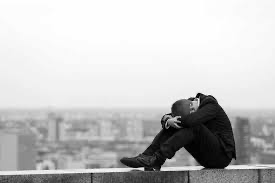 13
Allan Barsky
Situation 5: Radicalized
A student, Sasha, informs the school social worker, Ms. Ing, that one of her classmates, Adeel, has been posting “disturbing” messages on Instagram – being a martyr, supporting ISIS, and jihad against America
Ms. Ing meets with Adeel, to engage and assess risks
Adeel denies being radicalized or sympathetic to ISIS
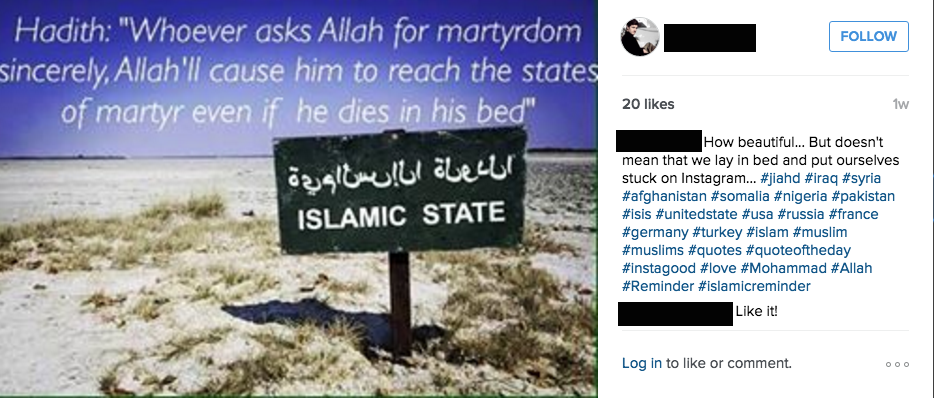 14
Allan Barsky
Situation 6: Police
Ms. Bellows (SW) observes a fight in the school parking lot between Dré (15) and Alex (14)
She wonders whether to call school security or campus police, or to de-escalate the situation herself
She does not know whether they have weapons
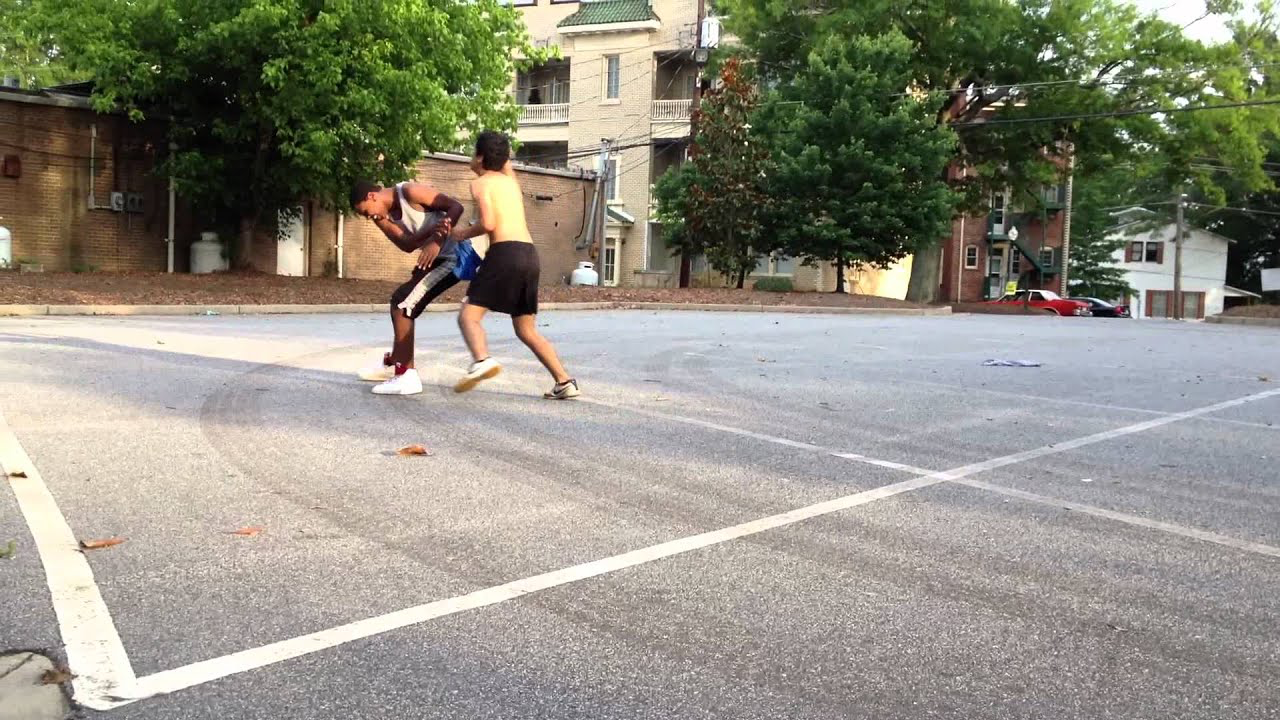 15
References
Barsky, A. E. (2019). Ethics and values in social work: An integrated approach for a comprehensive curriculum (2nd ed.). New York: Oxford University Press. 
Delaney, K. K. (2017). Playing at violence: Lock-down drills, ‘bad guys’ and the construction of ‘acceptable’ play in early childhood. Early Child Development and Care, 187(5-6), 878-895.
Examining school safety and gun violence in America. [no author] (2014). Curriculum Review, 54(4), 8-9.
Girard, S. (2019). One year after Parkland massacre, SWFL students get candid about mental health. Retrieved from https://www.winknews.com/2019/02/14/one-year-after-parkland-massacre-swfl-students-get-candid-about-mental-health 
Hepworth, D. H., Rooney, R. H., Rooney, G. D., & Strom-Gottfried, K. (2017). Direct social work practice: Theory and skills (10th ed.). Belmont, CA: Cengage.
References
Johnson, D., & Barsky, A. E. (in press). Preventing gun violence in schools: Roles and perspectives of social workers. School Social Work Journal, 44(2). McLeigh, J. D. (2015). The new normal? Addressing gun violence in America. American Journal of Orthopsychiatry, 85(3), 201-202.
National Association of Social Workers. (2018). Code of ethics. Washington, DC: Author.
Riedman, D., & O’Neill, D. (2019). CHDS – K-12 school shooting database. Center for Homeland Defense and Security Retrieved May 8, 2019 from www.chds.us/ssdb 
Raines, J. (2019). Preface to EBP School Mental Health: Addressing DSM-5 disorders in schools by J. C. Raines (Ed.). Evidence-based practice in school mental health. New York: Oxford University Press. 
Travis, S. (2018, October 8). Mental health improvements would cost schools $202 million. Sun-Sentinel. Retrieved from https://www.sun-sentinel.com/local/broward/parkland/florida-school-shooting/fl-ne-broward-school-board-mental-health-20181008-story.html
16